Disability and Political Participation
Professors Lisa Schur and Douglas Kruse
Rutgers University
March 12, 2018
Disability and Political Participation -  Lisa Schur and Douglas Kruse Rutgers University
"The phenomenon of disability could provide future researchers with an unparalleled opportunity to examine the process by which a positive sense of political identity may (or may not) develop" 
						
						(Hahn, 1993)
Disability and Political Participation -  Lisa Schur and Douglas Kruse Rutgers University
2
People with disabilities make up a large portion of the electorate
Worldwide, 15.3% of people age 18 or older worldwide have disabilities (WHO World Health Survey)

 In U.S., 15.7% (35.4 million) of eligible voters had disabilities in 2016 election (U.S. Census data)

 The number and proportion of people with disabilities are likely to grow with the aging of the population
	
 Almost everybody will have an activity-limiting disability at some point in life 

 It’s critical for democracy that all citizens are able to make their voices heard
Disability and Political Participation -  Lisa Schur and Douglas Kruse Rutgers University
3
Outline
What influences political participation?
Responses to disability and political implications 
Voter turnout of people with disabilities
Other forms of political participation
Disability activism
Conclusions
4
Disability and Political Participation -  Lisa Schur and Douglas Kruse Rutgers University
1. What influences political participation?
Disability and Political Participation -  Lisa Schur and Douglas Kruse Rutgers University
5
1. What influences political participation?
Verba, Schlozman, and Brady’s model of 3 factors affecting political participation:

 resources (“Are you able to participate?”)
 recruitment (“Did anyone ask you to participate?”)
 psychological factors (“Do you want to participate?”)
Disability and Political Participation -  Lisa Schur and Douglas Kruse Rutgers University
6
1. What influences political participation?
Disability is linked to fewer resources and opportunities for recruitment:

Lower education on average
Lower incomes on average
Lower levels of employment
More likely to live alone
Lower levels of socializing, group participation

=> Predicted lower levels of political participation for people with disabilities
Disability and Political Participation -  Lisa Schur and Douglas Kruse Rutgers University
7
1. What influences political participation?
But psychology may have either positive or negative effects on political participation of people with disabilities:

	Negative effects:  Stigma, isolation, fewer resources may 	contribute to feelings of decreased personal and political 	efficacy

	Positive effects:  Stigma and discrimination may lead to group 	identity and political action to correct perceived inequities
	--shown by growth of disability rights movement
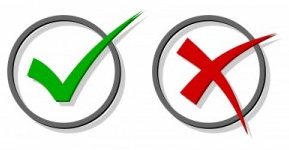 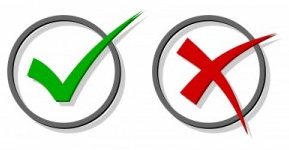 Disability and Political Participation -  Lisa Schur and Douglas Kruse Rutgers University
8
2. Responses to disability and political implications
Disability and Political Participation - March 12, 2018 - Professors Lisa Schur and Douglas Kruse Rutgers University
Disability and Political Participation -  Lisa Schur and Douglas Kruse Rutgers University
9
2. Responses to disability and political implications
Study based on in-depth qualitative interviews with 64 people with spinal cord injuries

 In-depth qualitative approach is useful when “little work has been done, few definitive hypotheses exist, and little is known about the nature of the phenomenon” (Patton, 1990)

 Seven responses to disability were identified

(Lisa Schur, “Disability and the Psychology of Political Participation,” Journal of Disability Policy Studies, Vol. 9, No. 2, 1998, pp. 3-31)
Disability and Political Participation -  Lisa Schur and Douglas Kruse Rutgers University
10
2. Responses to disability and political implications
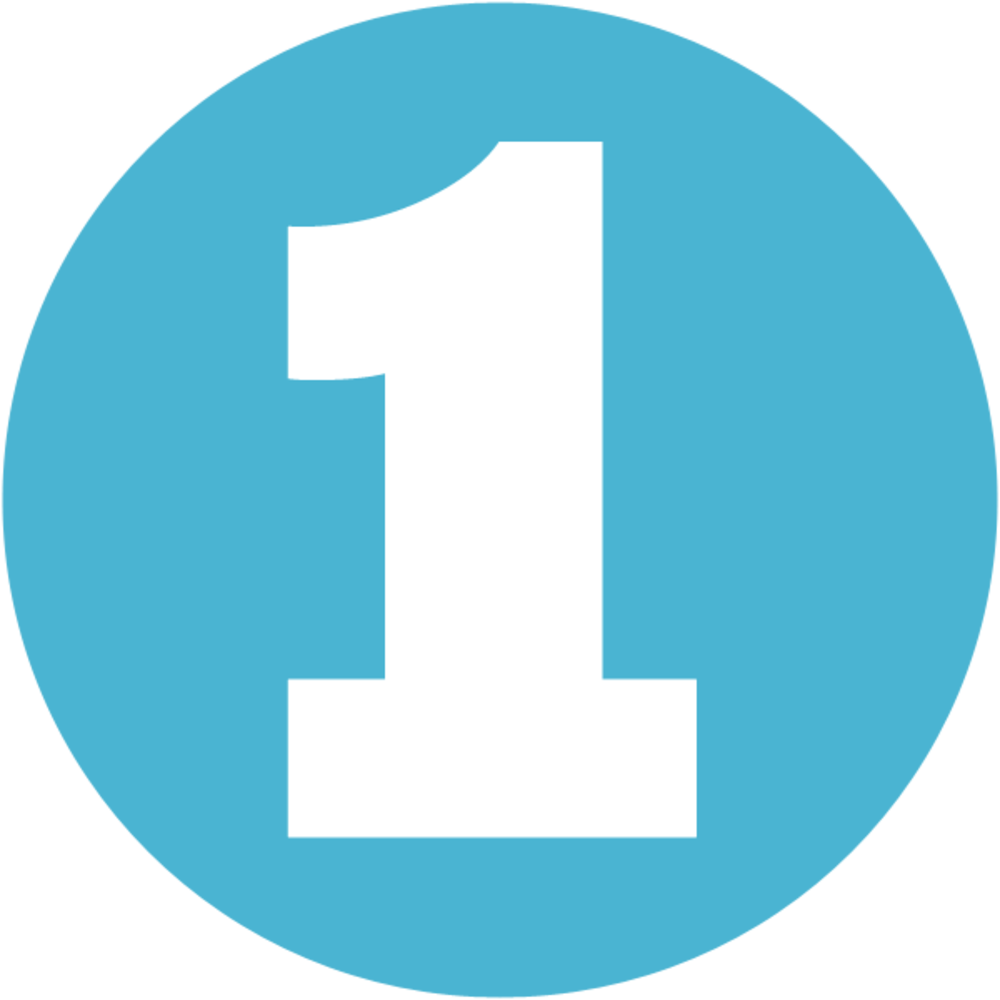 Response #1:  Fatalism

E.g., Sam: 

“I don't think anyone has control over their life. .  .I think things are more of a . . destiny, I guess.  Whatever is going to happen is going to happen to you and I don't think you have control.”

=> He avoids politics and limits contact with outside world.
Disability and Political Participation -  Lisa Schur and Douglas Kruse Rutgers University
11
2. Responses to disability and political implications
Response #2:  Role distance—separating from 	others with disabilities

E.g., Cathy:  

“I don't go to all of those special meetings with a bunch of other people sitting in wheelchairs 'cause to me that's too depressing. . . By staying away from other people in wheelchairs it kind of . . makes me feel like I'm having a normal day.”

=> This response clearly discourages disability activism
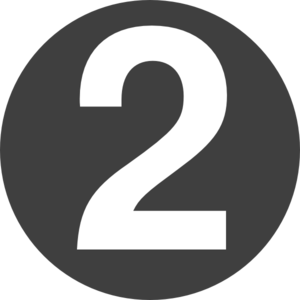 Disability and Political Participation -  Lisa Schur and Douglas Kruse Rutgers University
12
2. Responses to disability and political implications
Response #3:  Normalization—minimizing 	importance of disability 

E.g., Eric:  [Are you disabled?] 

“I never really gave it much thought.  It's not something I dwell on.  I get up in the mornings and I go about my life. . But as far as looking at myself as disabled, no.”

=> Maybe some standard political participation, but no disability activism
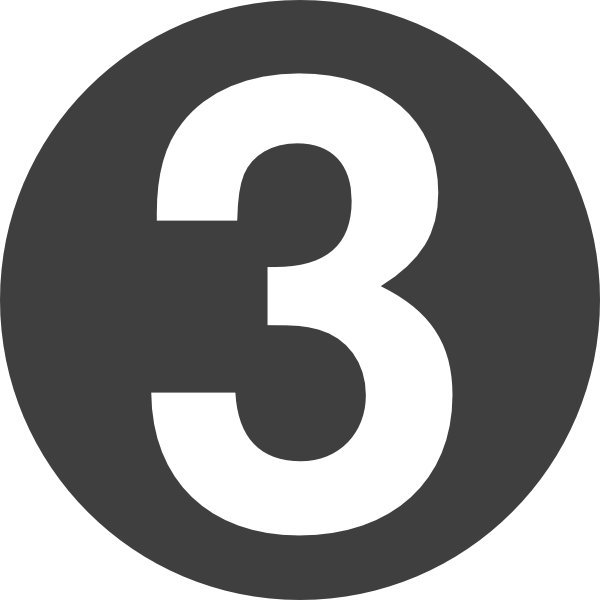 Disability and Political Participation -  Lisa Schur and Douglas Kruse Rutgers University
13
2. Responses to disability and political implications
Response #4:  Group identification without 	politicization

E.g., Geri provides peer counseling for people with SCI, teaching them 
"to be advocates, to get out there and get the things that are needed for them,” but "I am not politically oriented in any way, shape or form.”

=> Group identification may be necessary, but not sufficient, for political activism
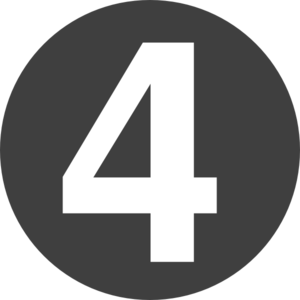 Disability and Political Participation -  Lisa Schur and Douglas Kruse Rutgers University
14
2. Responses to disability and political implications
Response #5:  Lone wolves—political action not 	connected to a group

E.g., Beth waged a one-woman campaign to raise public awareness and try to change laws regarding rehabilitation.  
She wrote a petition demanding that rehabilitation facilities design more individualized programs, hoping for a groundswell of support for her proposals.
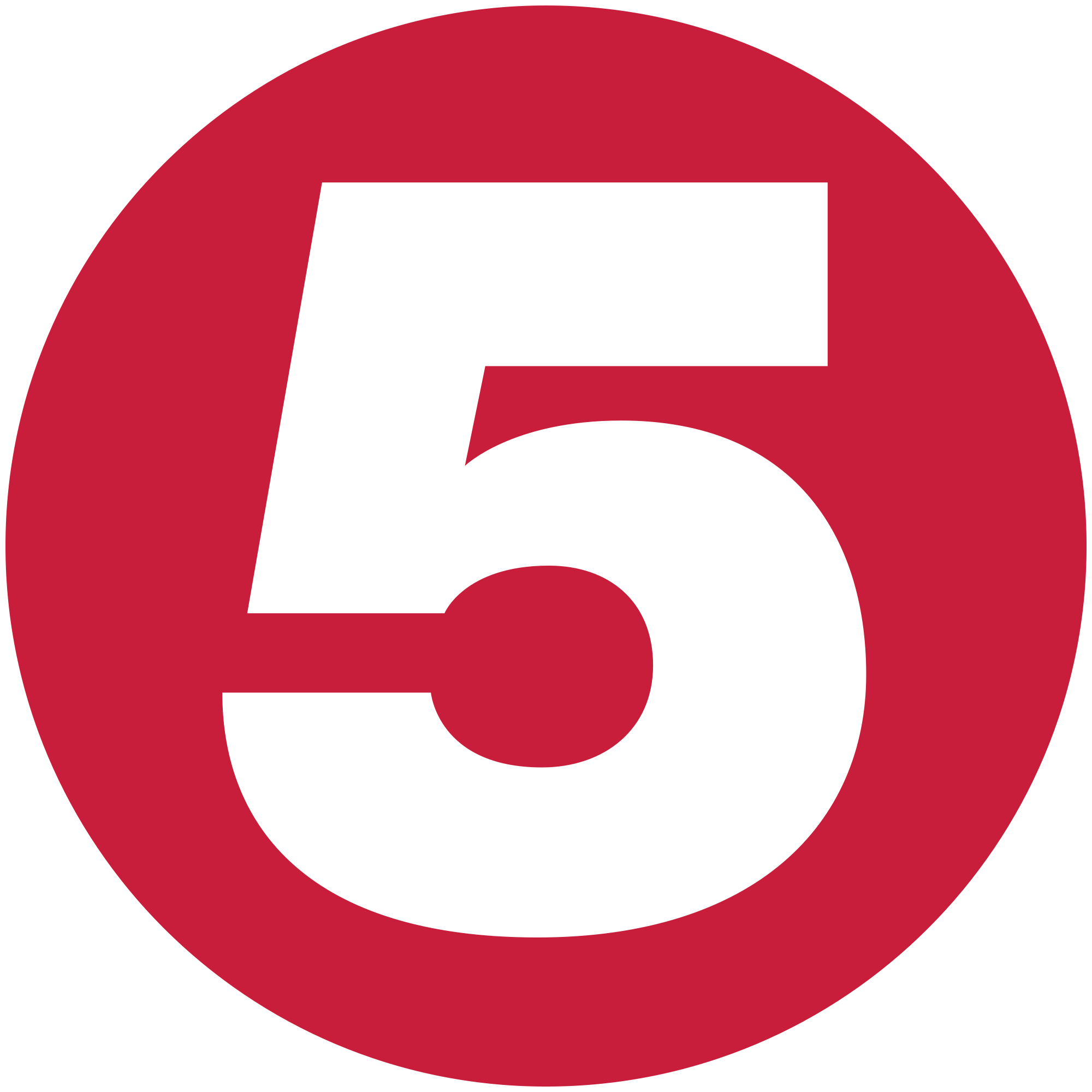 Disability and Political Participation -  Lisa Schur and Douglas Kruse Rutgers University
15
2. Responses to disability and political implications
Response #6:  Discrimination leading to 	politicization

E.g., Davina:  
At department store without accessible dressing rooms, she was told she had to take clothing home to try on. 
“I picked up the clothes, I threw them on the floor, I said, ‘I don't have to do that.  Nobody else has to do that.’“  

This incident led her to become a committed disability activist, serving on many boards and committees.
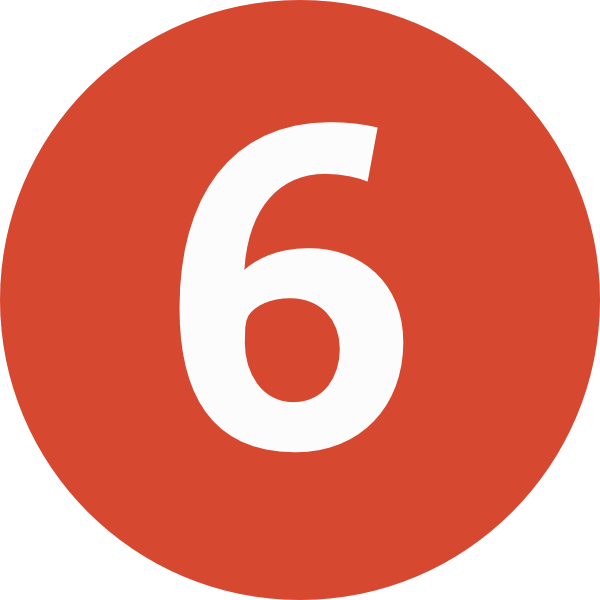 Disability and Political Participation -  Lisa Schur and Douglas Kruse Rutgers University
16
2. Responses to disability and political implications
Response #7:  Rehabilitation or employment 	leading to politicization

E.g., Mark:  
“I think initially becoming involved with [the disability rights organization] was not a political decision by any means.  It was, hey, this seems like a good group that can help me and is helping other people.” 

His rehabilitation experience and work with a disability organization exposed him to new issues and information and gradually led him to become a committed disability rights activist.
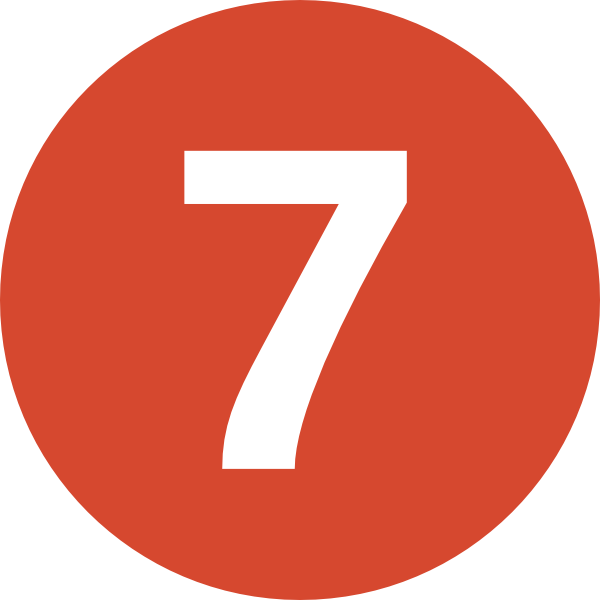 Disability and Political Participation -  Lisa Schur and Douglas Kruse Rutgers University
17
3. Voter turnout among people with disabilities
Disability and Political Participation - Lisa Schur and Douglas Kruse Rutgers University
18
People with disabilities are less likely than those without disabilities to vote
Study of EU countries in 2007 found overall gap of 2 percentage points, but variation by country (Grammenos 2010)


14 U.S. studies for 1992-2012 elections found gaps of 0-21% 
(Schur et al. 2017)

--most recent data for 2008-2016 show 5-7% gaps 
(next slide)
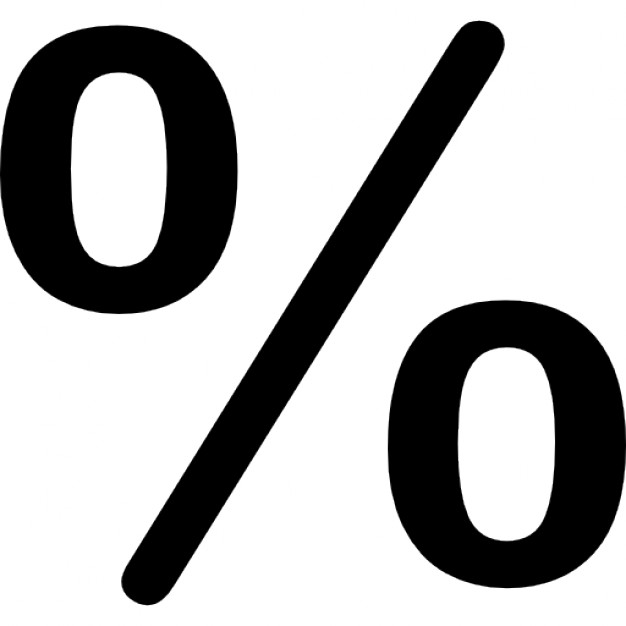 Disability and Political Participation -  Lisa Schur and Douglas Kruse Rutgers University
19
Disability and voter turnout in U.S. general elections
Disability turnout gap is strongly statistically significant in each year (at 99.9% level of confidence)
But the change in disability gaps is not significant across years, so the disability gap is stubborn and not obviously growing or shrinking over time
Disability and Political Participation -  Lisa Schur and Douglas Kruse Rutgers University
20
U.S. 2016 voter turnout by type of disability
Turnout is lowest among those with cognitive impairments, and those who have difficulty inside or outside the home :
Disability and Political Participation -  Lisa Schur and Douglas Kruse Rutgers University
21
Voting early or by mail
Voting by mail may especially help those with mobility problems

 But even with option of voting by mail, voter turnout is lower among people with disabilities
Disability and Political Participation -  Lisa Schur and Douglas Kruse Rutgers University
22
Accounting for lower turnout
Turnout is especially low among people with disabilities who :

Are not employed
In fact there is no disability gap among employed people, suggesting positive role of employment in closing voting gap (through recruitment, civic skills, or psychology)

Have difficult time with mobility outside home 
Turnout 15-20 points lower if not able to drive, even though can vote by absentee ballot
Points to social isolation as major factor—less recruitment and identification with mainstream society

3.     Had lived with their disability for less than two years
May reflect lower participation in general after a major life transition, especially if it involves pain and loss (Stoker and Jennings)

(Political Research Quarterly, 2002; Social Science Quarterly, 2000)
Disability and Political Participation -  Lisa Schur and Douglas Kruse Rutgers University
23
Accounting for lower turnout (cont.)
Some of the lower disability turnout is accounted for by:

 Lower resources (income and education) of people with disabilities

 Lower levels of external political efficacy (belief that political system is responsive to people like you)
> though internal efficacy (belief in one’s competence to participate) is not lower among people with disabilities after controlling for education

But disability gaps remain after controlling for education, income, recruitment, internal and external political efficacy
Disability and Political Participation -  Lisa Schur and Douglas Kruse Rutgers University
24
Accounting for lower turnout (cont.)
Do people with disabilities care less about elections?  


 	
U.S. pre-election survey in 2016 showed they were slightly more likely than people without disabilities to say:
They thought a lot about the election
They follow the campaign closely
“It really matters who wins the election” (Pew 2016)

A new U.S. survey finds people with disabilities are more likely to be “extremely interested” (49%) in the 2018 elections compared to those outside disability community (40%) (respectability.org)
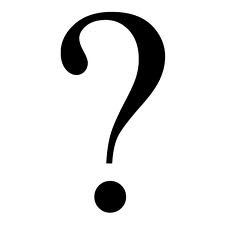 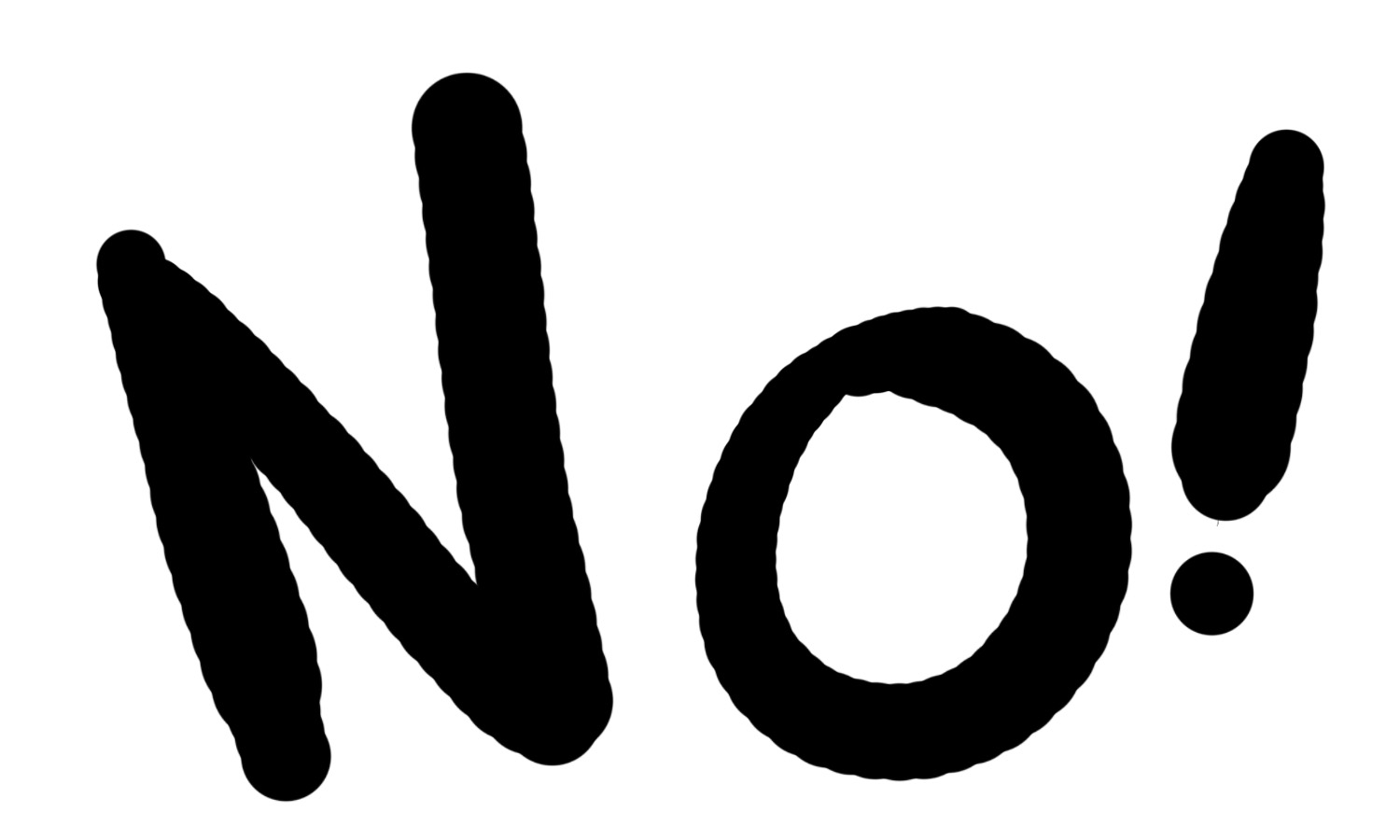 Disability and Political Participation -  Lisa Schur and Douglas Kruse Rutgers University
25
Accounting for lower turnout (cont.)
However, earlier 2010-2013 surveys found people with disabilities were:

 Less likely to discuss politics with family or friends (36% at least a few times a week, compared to 45% for people without disabilities)
	=> Reflects greater social isolation, in part due to higher likelihood of living alone and less socializing with family and friends in general

 Less likely to express political views on the Internet
=> Reflects lower access to computers and Internet, due to lower incomes

			(Schur et al. 2013)
Disability and Political Participation -  Lisa Schur and Douglas Kruse Rutgers University
26
Accounting for lower turnout (cont.)
So why the lower turnout?  
May be due in part to inaccessible polling places :  
U.S. GAO study: 60% of polling places in 2016 had one or more potential impediments to voting
Rutgers national household survey of 3022 citizens (2000 with disabilities) in 2012 found people with disabilities were more likely to encounter, or expect to encounter, problems in voting at a polling place
Disability and Political Participation -  Lisa Schur and Douglas Kruse Rutgers University
27
Reported difficulties among those voting at polling place in 2012
Disability and Political Participation -  Lisa Schur and Douglas Kruse Rutgers University
28
Role of polling place accessibility
Inaccessible polling places :

 Make it more difficult to vote
 Can have psychological effects by sending the message that people with disabilities are not welcome in the political sphere.
Disability and Political Participation -  Lisa Schur and Douglas Kruse Rutgers University
29
Is voting by mail an acceptable alternative to making polling places accessible?
2012 survey results from all respondents (voters and non-voters)

If you wanted to vote in the next election, how would you prefer to cast your vote?
	





=> Most people - both with and without disabilities - like the act of going to a polling place to participate in democracy with their fellow citizens, rather than marking a ballot in isolation at home.
Disability and Political Participation -  Lisa Schur and Douglas Kruse Rutgers University
30
Potential solutions for improving voter turnout of people with disabilities
Categories of best practices:

1.  Increased accessibility of polling places and voting equipment
2.  Mobile voting
3. Training for election officials and poll workers 
4. Outreach and education for people with disabilities
5. Voting by mail
Disability and Political Participation -  Lisa Schur and Douglas Kruse Rutgers University
31
4 . Other forms of political participation
Disability and Political Participation - Lisa Schur and Douglas Kruse Rutgers University
32
4. Other forms of political participation People with disabilities also have generally lower participation in non-voting political activities
Based on 2012 U.S. national household survey
Disability and Political Participation -  Lisa Schur and Douglas Kruse Rutgers University
33
Accounting for lower political participation
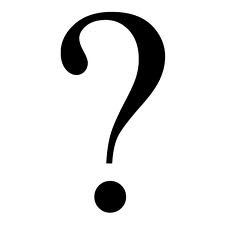 Why the disability gap in overall participation?

Lower income and education levels of people with disabilities (as with voting)

Lower regular group attendance
=> only 36% of people with disabilities attend a group once a month, compared to 45% of people with disabilities
=> attending groups (even excluding political groups) is a very strong predictor of political activities
Disability and Political Participation -  Lisa Schur and Douglas Kruse Rutgers University
34
Accounting for lower political participation (cont.)
Interesting age pattern :  young people with disabilities are more active than older people with disabilities
Disability and Political Participation -  Lisa Schur and Douglas Kruse Rutgers University
35
Accounting for lower political participation (cont.)
Especially low participation for seniors with disabilities may be tied to socialization in pre-disability-rights era, when disability had greater stigma and segregation was common.

Whereas young people with disabilities are raised in era of disability rights, and more likely to be politically active
Disability and Political Participation -  Lisa Schur and Douglas Kruse Rutgers University
36
5.  Disability activism
Disability and Political Participation - Lisa Schur and Douglas Kruse Rutgers University
37
5.  Disability activism
Higher level of disability activism in U.S. today. 

Actions in past year, from disability sample in U.S. national household surveys:
Disability and Political Participation -  Lisa Schur and Douglas Kruse Rutgers University
38
5.  Disability activism
Disability activism more common among those who :

Meet regularly with disability groups
Report disability discrimination 
Are younger
Have more years since disability onset
Are more educated
Have strong sense of internal political efficacy

But not related to disability severity (need for help with daily activities)
Disability and Political Participation -  Lisa Schur and Douglas Kruse Rutgers University
39
5.  Disability activism
Disability activism may be increasing in response to attacks on Medicaid :
'Our Lives Are at Stake.' How Donald Trump Inadvertently Sparked a New Disability Rights Movement 

(http://time.com/5168472/disability-activism-trump/)

Young people with disabilities have more computer skills and engage in online activism, such as at “Crip the Vote” 

	(https://disabilityvisibilityproject.com/tag/crip-the-vote/)
Disability and Political Participation -  Lisa Schur and Douglas Kruse Rutgers University
40
6. Conclusions
Disability and Political Participation - Lisa Schur and Douglas Kruse Rutgers University
41
6. Conclusions
Bad news:  People with disabilities have lower voter turnout and other forms of political participation

Good news:  Participation gaps can be expected to decline over time
Gaps much smaller for younger people with disabilities (who were raised in disability rights era and integrated settings)
Younger people with disabilities are more likely than seniors to engage in disability activism
(continued)
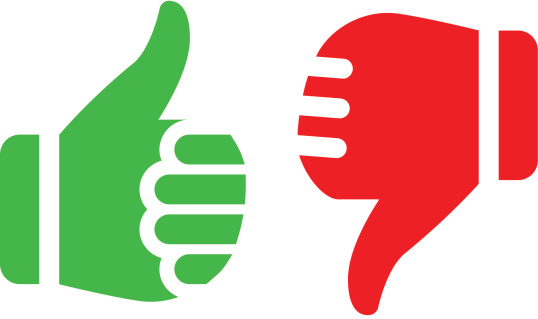 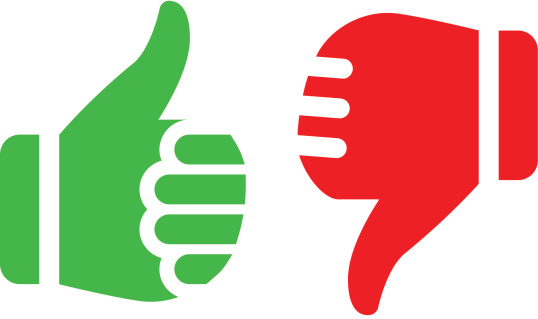 Disability and Political Participation -  Lisa Schur and Douglas Kruse Rutgers University
42
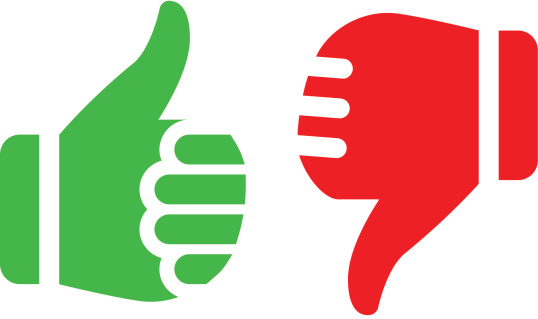 Good news
Education levels are increasing among people with disabilities, which can be expected to increase participation

 New technologies make it easier for many people with disabilities to gain information, connect with others, and become politically involved

 More public attention to accessible voting in many countries
UN Convention Article 29 helps stimulate efforts
Disability and Political Participation -  Lisa Schur and Douglas Kruse Rutgers University
43
This is a tremendously important area for further research:

“Democracy’s dilemma” is the recurrent theme of unequal participation and unequal engagement of minority groups with misunderstood political needs, or worse, silenced political voices (Lijphart, APSR 1997).

Democracy is only meaningful if all people can participate fully in the political process.
Disability and Political Participation -  Lisa Schur and Douglas Kruse Rutgers University
44